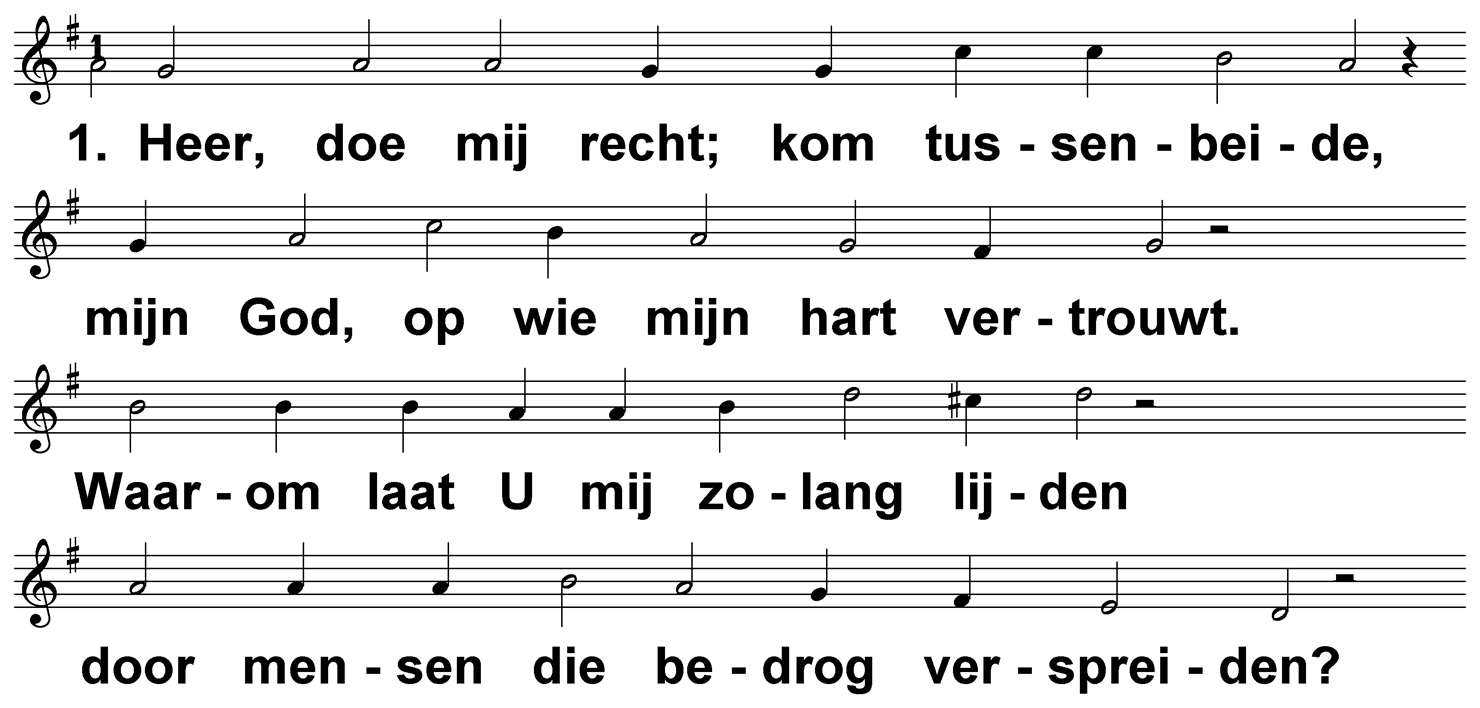 Psalm 43 (DNP)	t. A.J. Maasland; m. Parijs 1546 / Genève 1551
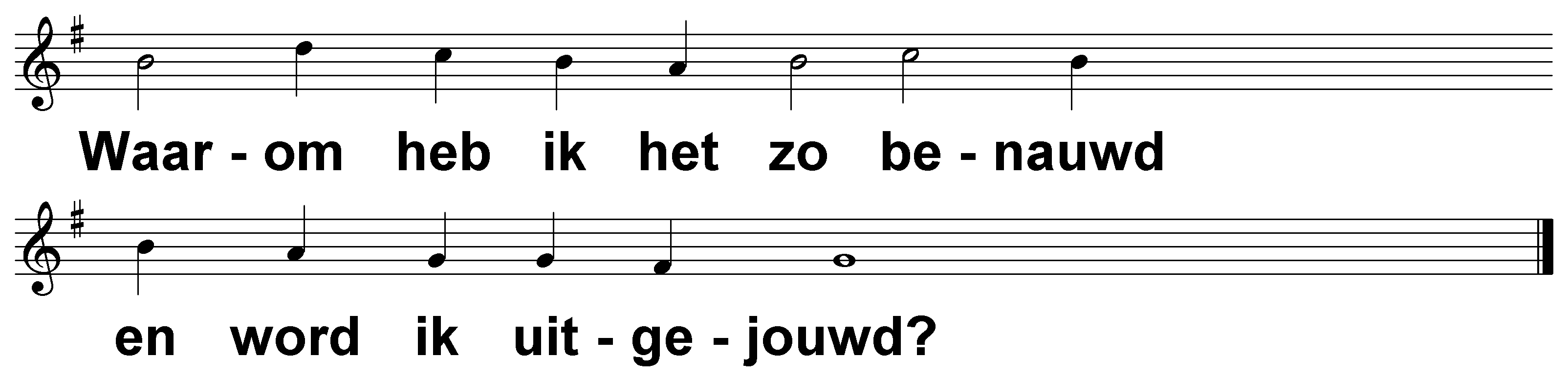 Psalm 43 (DNP)	t. A.J. Maasland; m. Parijs 1546 / Genève 1551
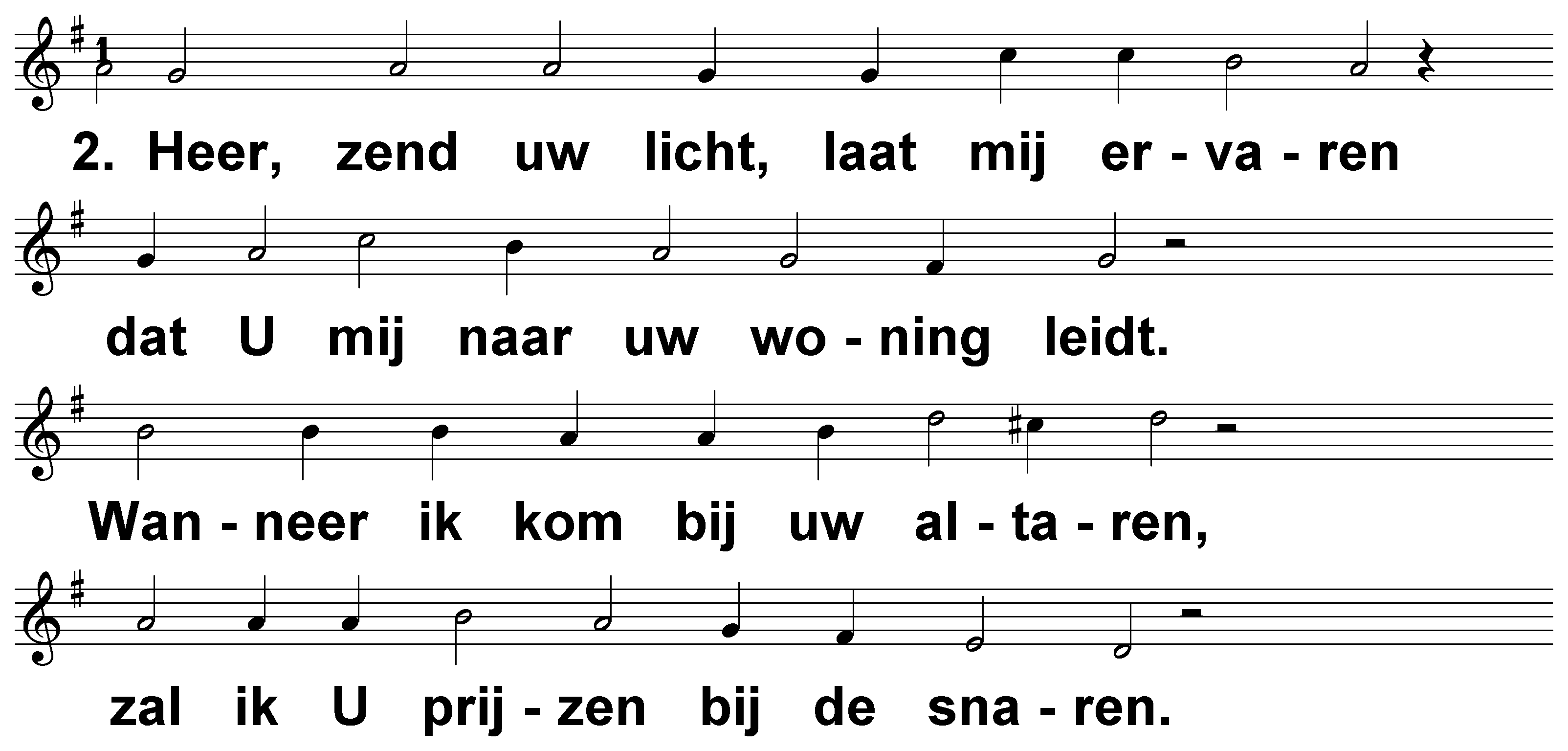 Psalm 43 (DNP)	t. A.J. Maasland; m. Parijs 1546 / Genève 1551
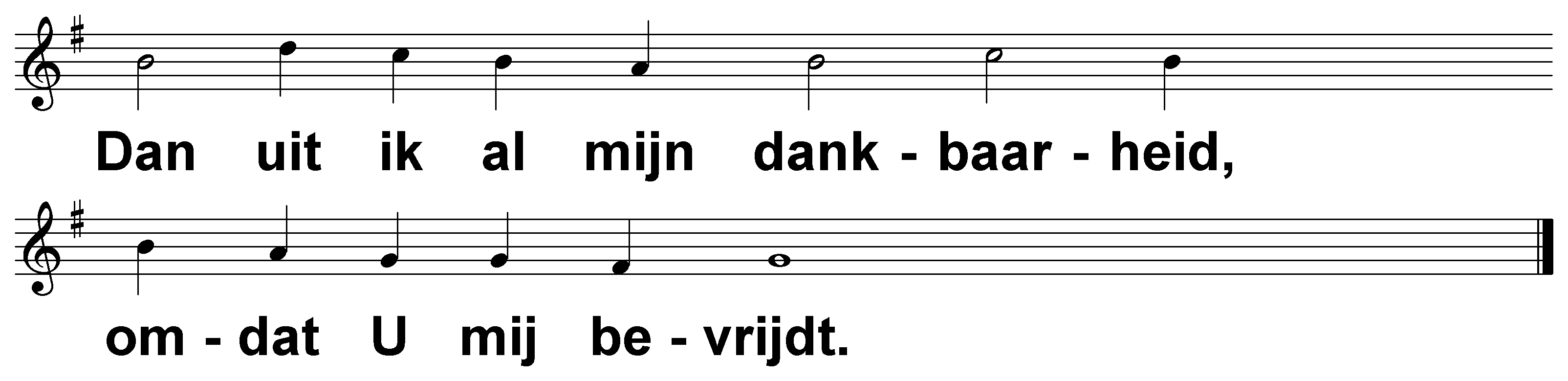 Psalm 43 (DNP)	t. A.J. Maasland; m. Parijs 1546 / Genève 1551
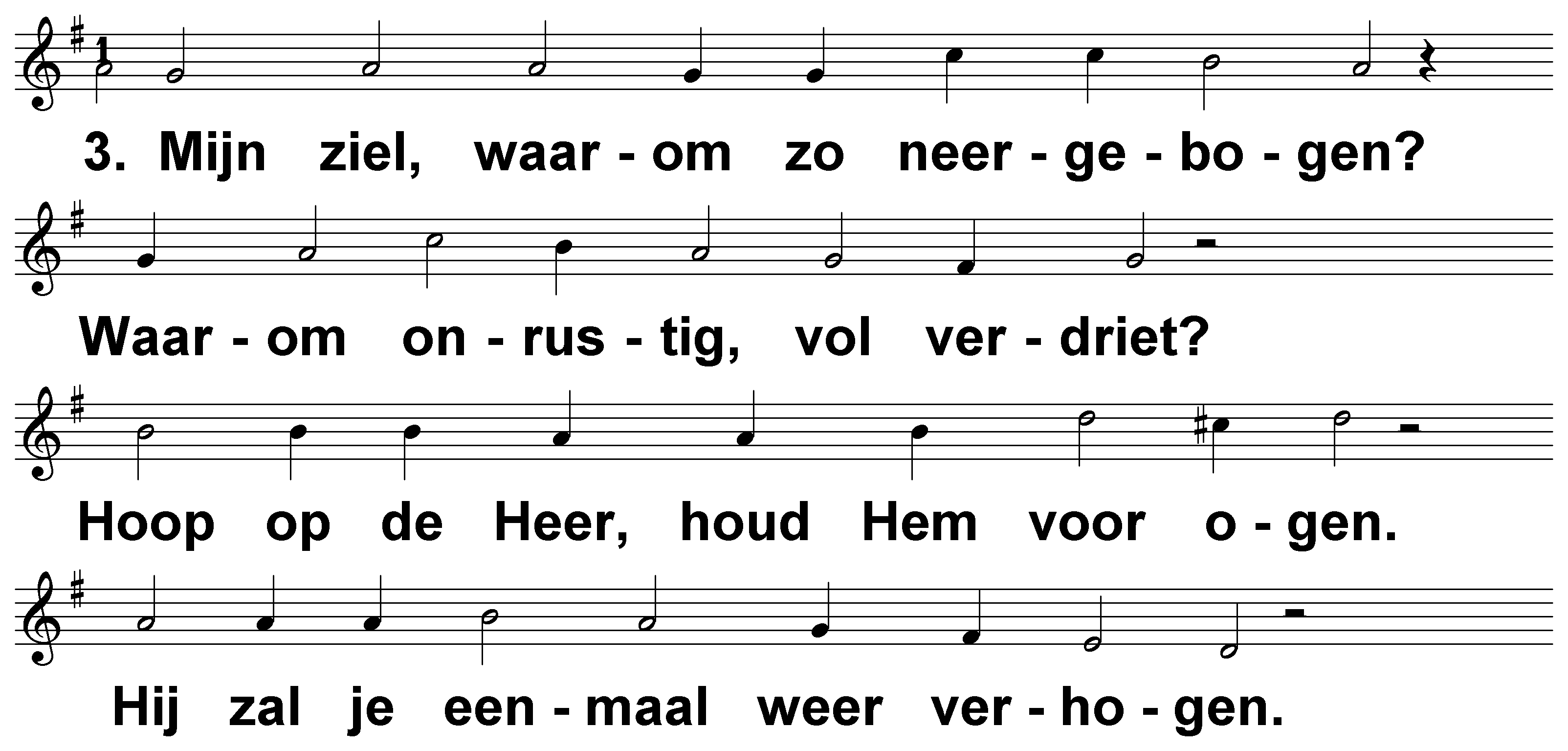 Psalm 43 (DNP)	t. A.J. Maasland; m. Parijs 1546 / Genève 1551
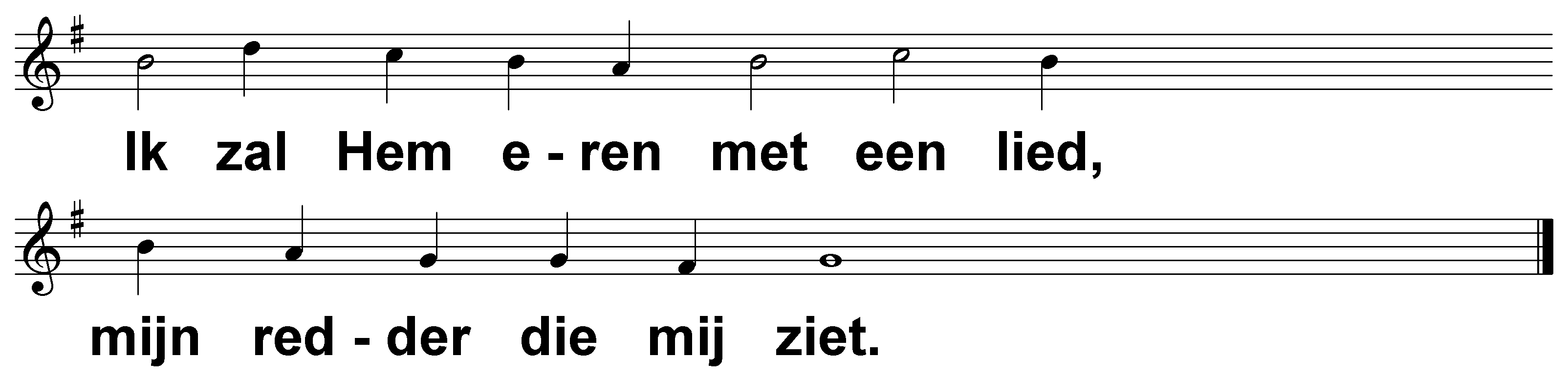 Psalm 43 (DNP)	t. A.J. Maasland; m. Parijs 1546 / Genève 1551